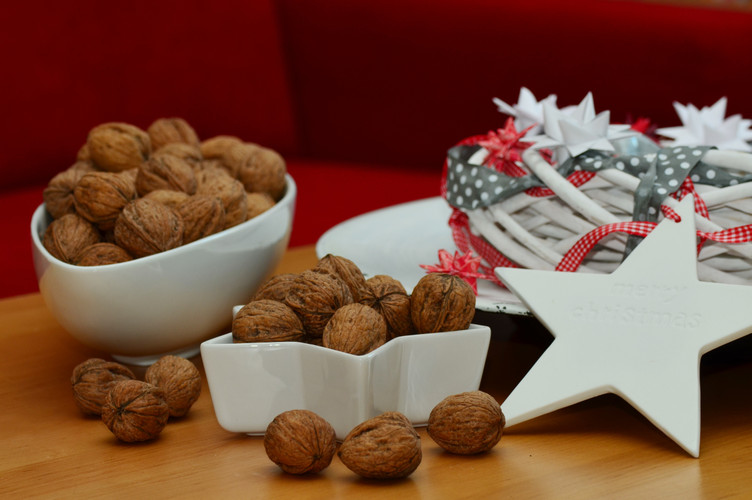 语文（人教版）八年级 下册
《核舟记》
"THE NUCLEAR BOAT"
汇报人：PPT818
时间：20XX.X.X
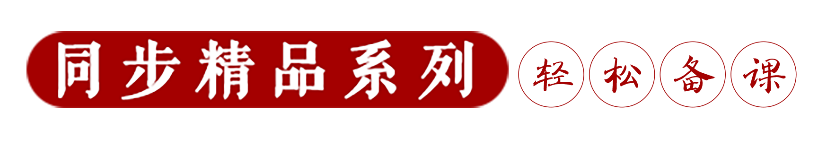 作者介绍
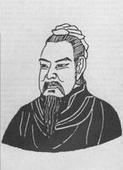 魏学洢(1596—1625)  字子敬，明末嘉善人，父亲魏大中曾任吏部都给事中，因上书弹劾魏忠贤而被捕下狱，遭到暗害，魏学洢扶枢回乡，悲愤而死。魏学洢一生没有做过官，好学善文，著有《茅簷[yán]集》，收入《四库全书》。但选入中学语文课本的《核舟记》却不在这个集子中，该篇选自清代涨潮选辑的《虞初新志》。其所得的   “核舟”是王叔远1622年（天启壬戌年）所刻。
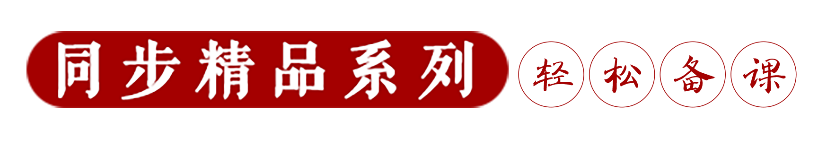 知识链接
1.关于“杂记”
杂记  是记载杂项和零碎的笔记，写风景、琐事、感想的一种文体，题材多样。杂记的内容很复杂，可以用以记事描写，也可以用以抒情、议论。一般来说，唐代的杂记以叙事为主，宋代则抒情、议论乃至考证的成分居多。根据文章所记的对象来分，可以分为:台阁名胜记、杂物书画记、山水游记。
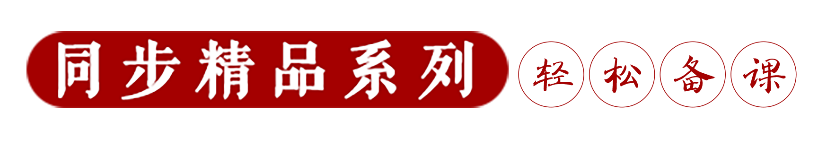 知识链接
2.关于“微雕”
微雕是我国传统工艺美术品中最为精细微小的一种工艺品。它是在米粒大小的象牙片、竹片或数毫米的头发丝上进行雕刻的，其作品要用放大镜或显微镜方能观看到镂刻的内容，故被历代称之为“绝技”。
    中国微雕历史源远流长。远在殷商时期的甲骨文中，就出现微型雕刻。战国时的玺印小如累黍，印文却有朱白之分。众所周知的王叔远的《核舟》，也是中国历史上微雕艺术的经典之作。
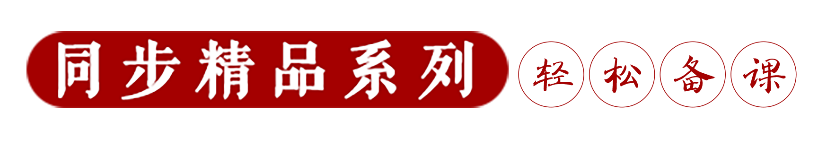 写作背景
文中所记核舟的雕刻者是明代微雕大师王叔远。据清代笔记记载：王叔远，常熟人，又名叔明，号“初平山人”，曾到过宁波，并创作了“微型木雕天封塔”。1994年，在宁波镇海发现了一枚桃核舟，核舟船篷一侧，有一明显为“明”字的标志，“明”是王叔远的简称，其方位与魏学洢《核舟记》中记载的“其船背稍夷，则题名其上”情况完全一致。经过专家鉴定，此枚核舟为王叔远晚年作品。
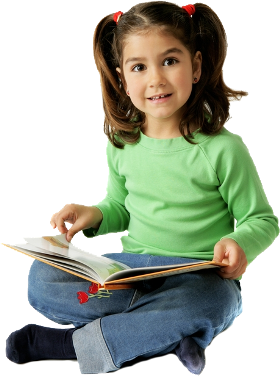 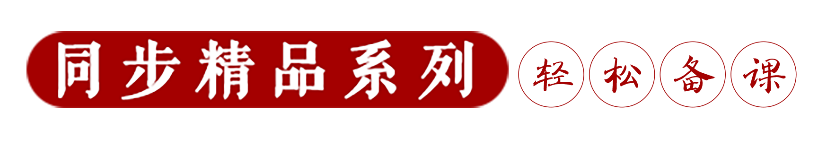 字词积累
1.读准字音
罔不（         ）
峨冠（    ）
轩敞（                 ）
wǎng
é
xuān chǎng
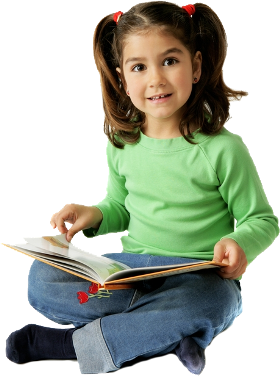 矫首（           ）
椎髻（             ）
衣褶（           ）
jiǎo
zhuī jì
zhě
袒露（        ）
壬戌（           ）
器皿（          ）
tǎn
mǐn
rén xū
糁之（          ）
箬篷（           ）
黍米（         ）
ruò
sǎn
shǔ
虞山（        ）
多髯（            ）
右趾（         ）
yú
rán
zhǐ
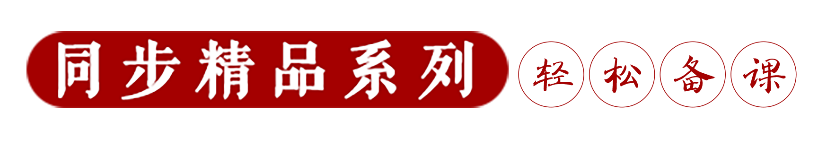 字词积累
2.通假字
(1)舟首尾长约八分有奇
“有”同“又”，用来连接整数和零数。
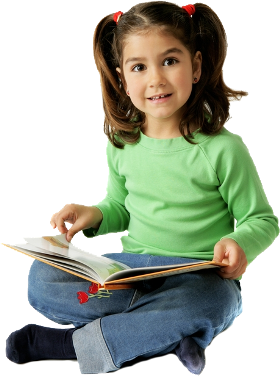 (2)诎右臂支船
“诎”同“屈”，弯曲。
(3)左手倚一衡木
“衡”同“横”。
(4)虞山王毅叔远甫刻
“甫”通“父”，男子美称，多附于字之后。
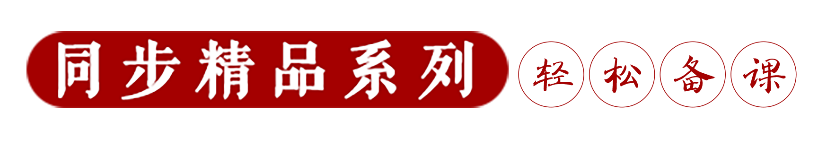 字词积累
3.古今异义
(1)尝贻余核舟一
（古：曾经   今：尝试）
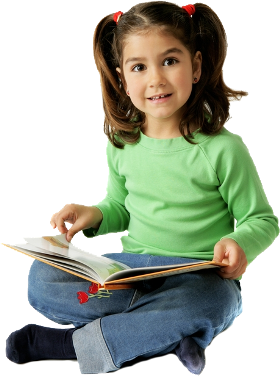 (2)而计其长曾不盈寸
（ 古：竟然   今：曾经）
(3)高可二黍许
（古：大约   今：可能、可是）
(4)神情与苏、黄不属
（古：类似  今：属于）
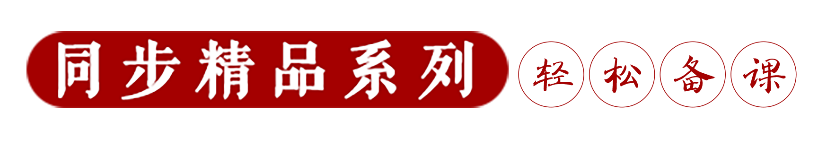 字词积累
4.词性活用
①卧右膝（                                                  ）
②箬篷覆之（                                    ）
③石青糁之（                                   ）
④石青糁之（                                 ）
⑤中峨冠而多髯者为东坡（                                                  ）
⑥居右者椎髻仰面（                                                    ）
动词的使动用法，使……平放
名词做状语，用箬篷
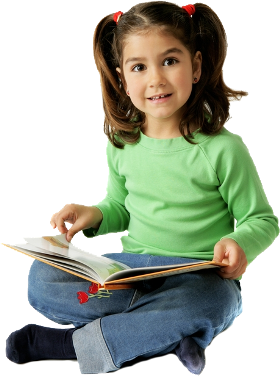 名词做状语，用石青
名词做动词，涂染
名词做动词，戴着高高的帽子
名词做动词，梳着椎形的发髻
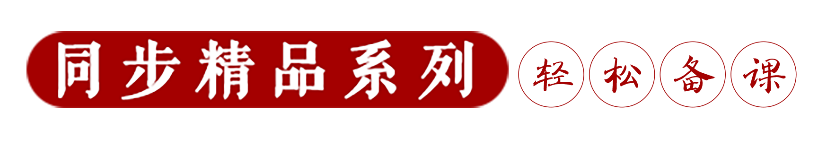 整体感悟
全文可分三部分：
第一部分(第1段)：概述王叔远的精湛技艺，点明雕刻品 “核舟”主题。
第二部分(第2—5段)：详细介绍“核舟”的结构、舟上的人物和题名。
第三部分(第6段)：总计核舟的人、物、文字数目，写作者对雕刻家技艺的赞美。
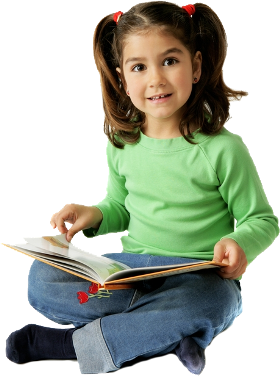 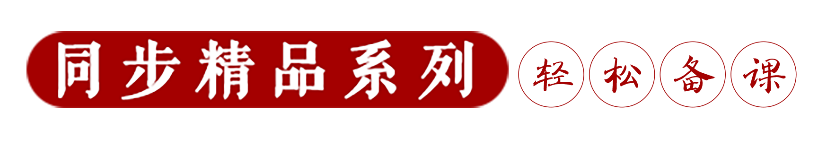 课文研读
1.作者不是按照“船头→船舱→船尾”的顺序写，而将船头和船舱的顺序颠倒，请探究这样写的原因。
原因大概有两个：一是核舟的中间部分是船舱，高起而宽敞，十分引人注目，舱边的窗又可以关闭，这样说可以引发读者的兴趣；二是窗上又刻有苏轼《赤壁赋》《后赤壁赋》中写景的名句，可以使读者通过想象感知苏轼当年泛舟赤壁时的优美环境。
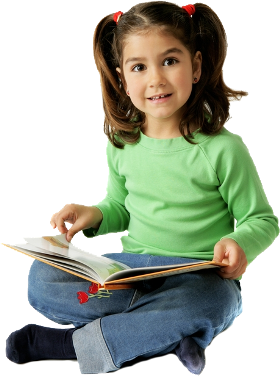 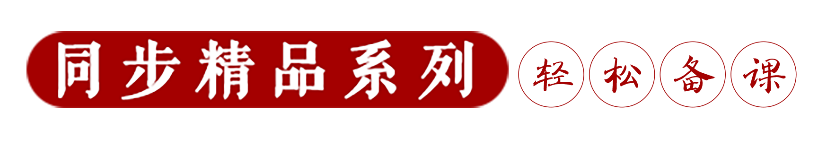 课文研读
2.文章先介绍了核舟体积，又写了众多小窗和对联，作者意在表现什么？
以核舟“长约八分有奇，高可二黍许”的体积小跟船舱及小窗景物之多之细相对照，突出王叔远雕刻技艺的“奇巧”“灵怪”，从而也突出了说明中心。
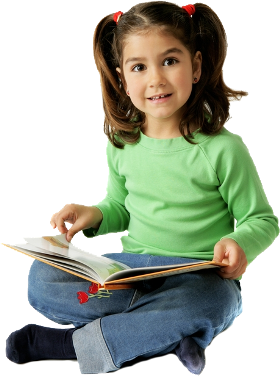 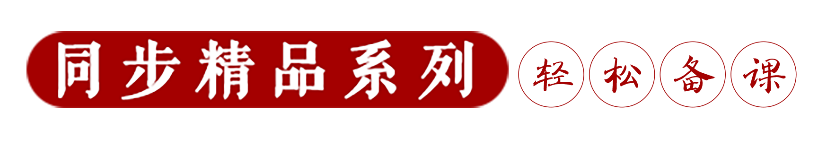 课文研读
3.从“苏、黄共阅一手卷”、东坡“左手抚鲁直背”、鲁直“右手指卷，如有所语”和佛印的“矫首昂视”这些描述中，可以看出，雕刻家的意图是什么？
从这些描述中可以看出，雕刻家的意图是表现他们豁达、豪放的胸襟，说明他们在山光水色的掩映之中，完全忘却了现实的烦恼，而陶醉在眼前画卷的美好意境里。佛印的形象则是苏、黄二人的陪衬，他的表情给人一种空灵的感觉。
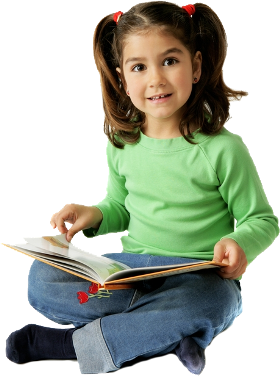 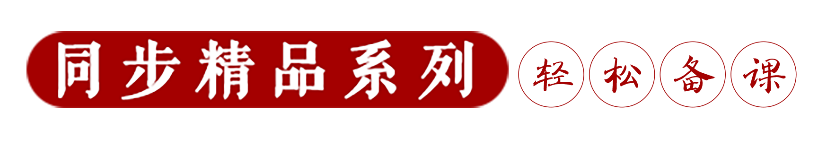 品味赏析
1.雕刻时“罔不因势象形，各具情态”说明了什么？
说明了王叔远的构思巧妙、技艺精湛，也只有因势象形，才能保证艺术品出于自然而又超越自然。
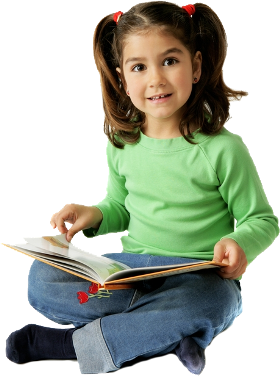 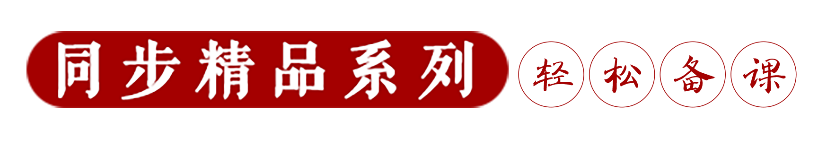 品味赏析
2.试赏析“舟首尾长约八分有奇，高可二黍许”一句。
本句介绍“核舟”体积，作者抓住了长度和高度，呈现空间立体感，“八分有奇”与“二黍许”更写出了核舟体积的准确性与形象性。
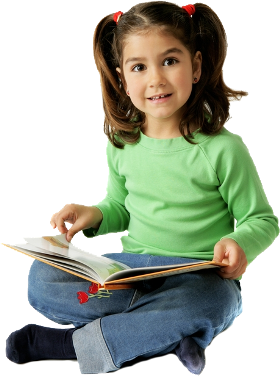 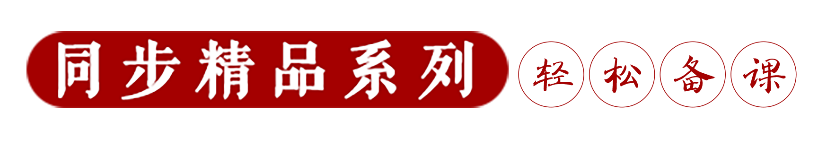 品味赏析
3.第四段描述“舟子”神情动作渲染了一种什么氛围？
两“舟子”虽神情各异，一个“若啸呼状”，仿佛是在那里呼唤清风，显得悠闲自在；一个“视端容寂”，仿佛在专注听“茶声”。但表现了一个共同氛围，这就是愉悦轻松、活泼自乐。
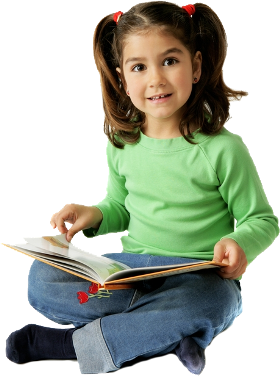 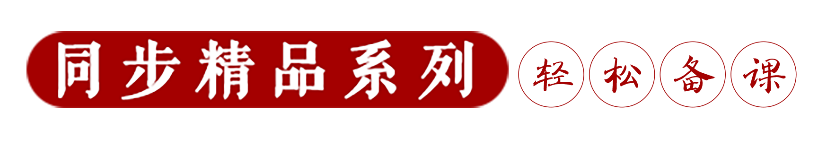 归纳总结
在全文中，我们首先感受到的是核舟的艺术之美。核舟的创作本“因势象形”，见核舟雕刻的自然之美；核舟上雕刻的人、物、字，一应俱全，显现出核舟的精致玲珑之美；核舟上人物形象栩栩如生，核舟上的文字充满诗情画意，见古典艺术之美。核舟的美，又是因为雕刻者有精湛的技艺、不凡的见识、深厚的文化底蕴。不过，在短短几百字中，能将这巧夺天工的核舟完美呈现，以简洁、生动的语言，写就这篇意境深邃、想象丰富、对比巧妙的文章，又足见文本本身的艺术之美。
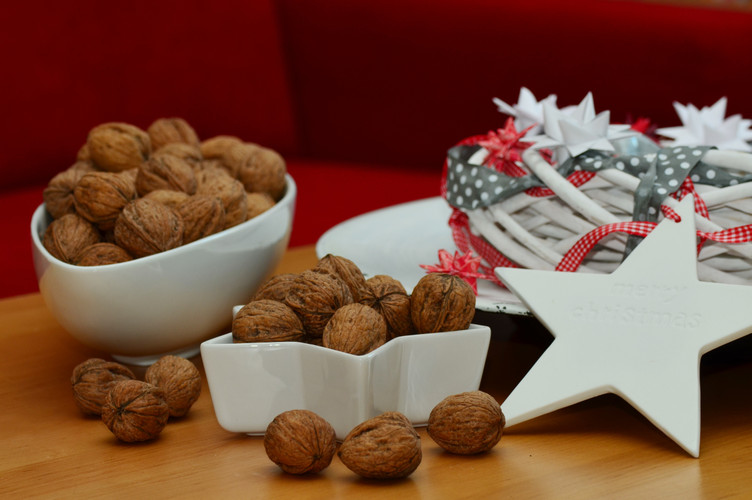 语文（人教版）八年级 下册
感谢各位的聆听
"THE NUCLEAR BOAT"
汇报人：PPT818
时间：20XX.X.X